Lesson 5 & 6
Exploring Colouring Pencil
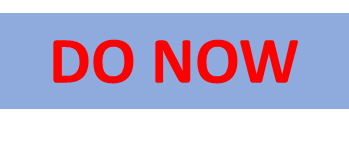 Task 5
On paper draw the following slide square templates and use colouring pencils to colour in the squares using the colour combinations

Blue + Red
Orange + Green
Yellow + Red
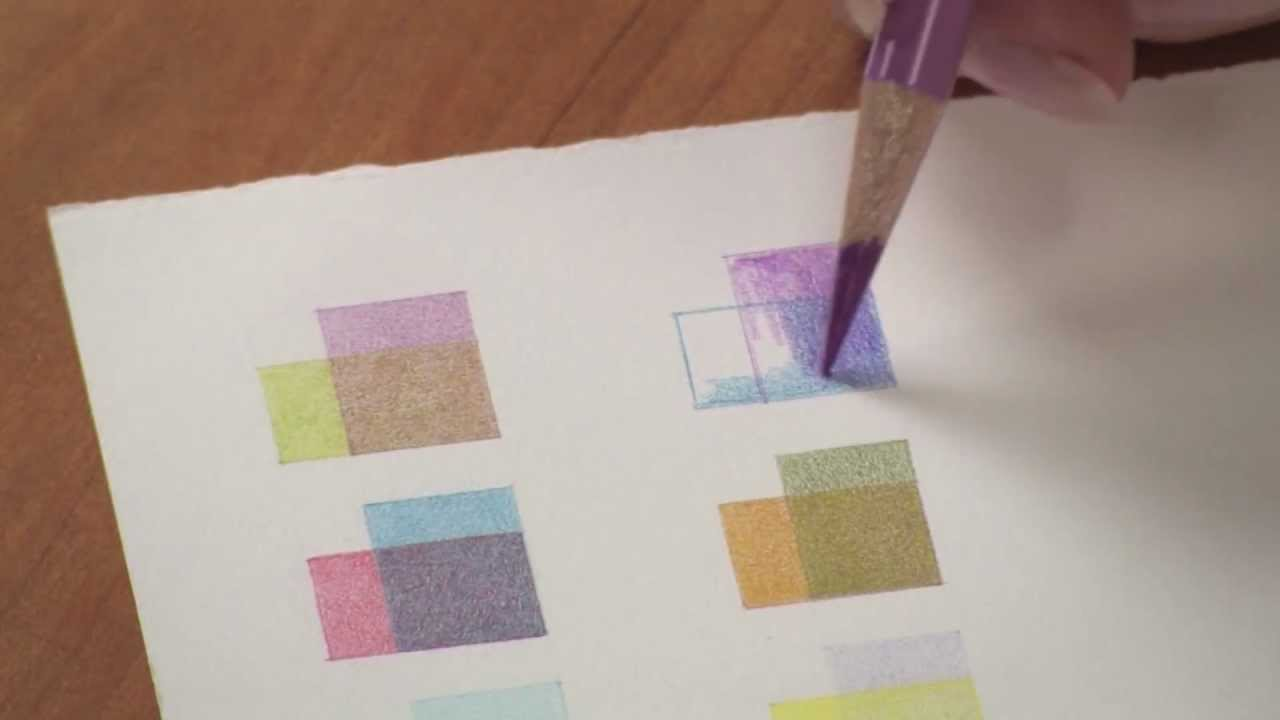 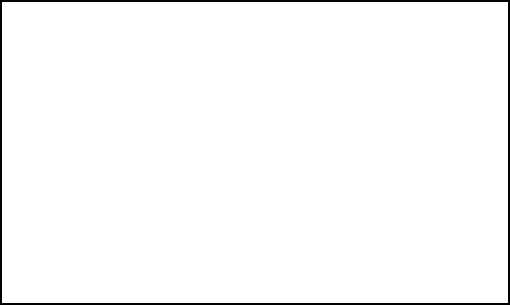 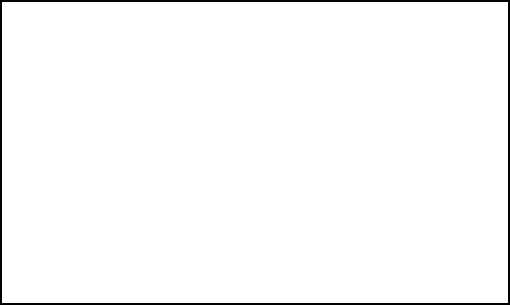 Lesson 5 & 6
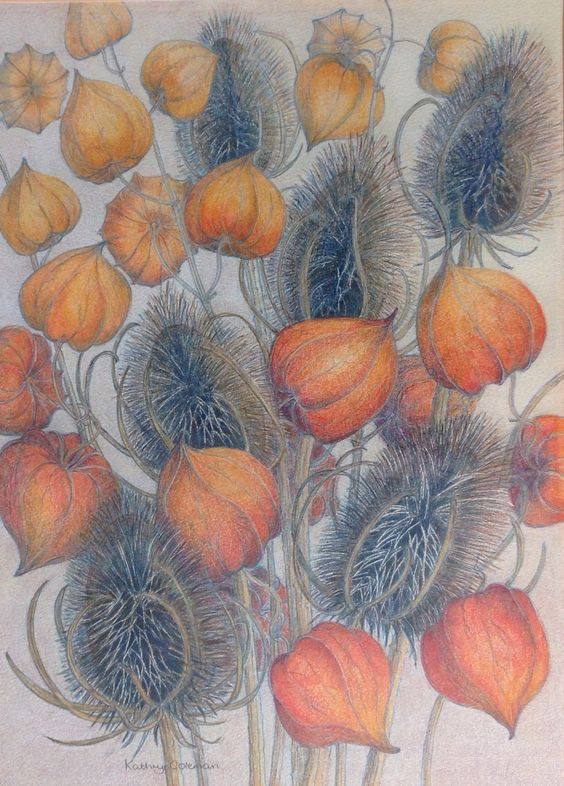 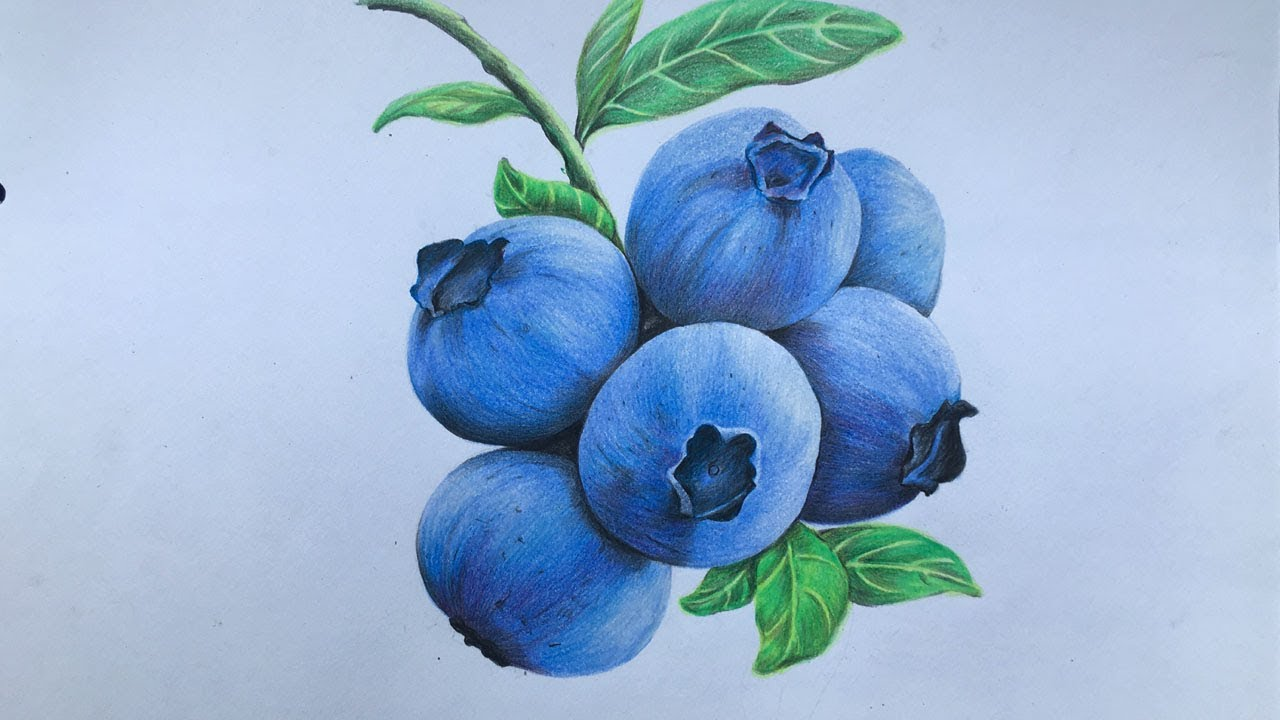 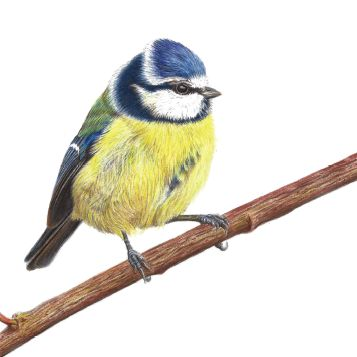 Task 6
To create an A4 colouring pencil observational study of a woodland natural form. Use your own secondary or primary image source.